The Course of Atmospheric Thermodynamics
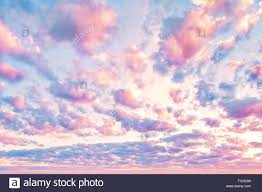 MUSTANSIRIYAH UNIVERSITY 
COLLEGE OF SCIENCES
ATMOSPHERIC SCIENCES DEPARTMENT 
2019-2020 
Dr. Sama Khalid Mohammed
SECOND STAGE 
Lecture 2
This lecture including the following items
DRY AIR DEFINITION
STABILITY OF DRY AIR / DRY ADIABATIC LAPSE RATE
BUOYANCY
STABILITY IN A DRY ATMOSPHERE
POTENTIAL TEMPERATURE
Dry Air Definition
In meteorology, there are two ways in which dry air is referenced:
A sample of air that has no water vapor (The amount of water vapor in the air depends on the dewpoint of the air).
A sample of air that has a low relative humidity
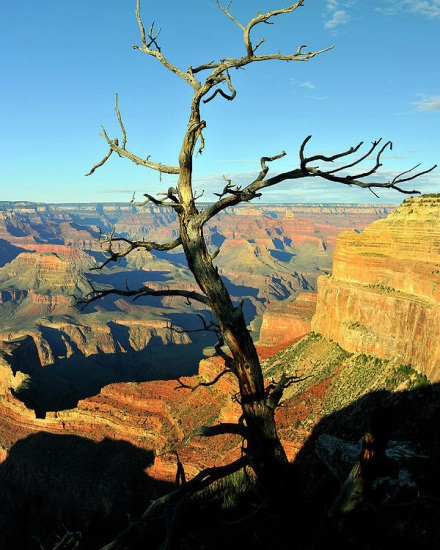 At a temperature of 30° C with a relative humidity (RH) of 50% the dew point is 18.45 ° C. 
For drier air with temperature of 30 ° C and RH of 20 the dew point is 4.61 ° C.
[Speaker Notes: The dewpoint may alternatively be defined as the temperature at which the saturation vapor pressure of the parcel is equal to the actual vapor pressure of the contained water vapor.

relative humidity: The ratio of the vapor pressure to the saturation vapor pressure with respect to water.

The dew point is a temperature. If the air has no moisture in then no matter how much you cool it there will not be any condensation.]
Stability of Dry Air

DRY ADIABATIC LAPSE RATE
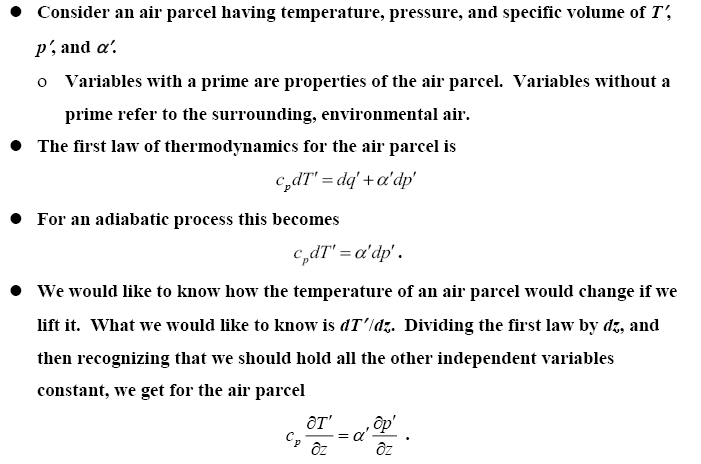 Stability of Dry Air

DRY ADIABATIC LAPSE RATE
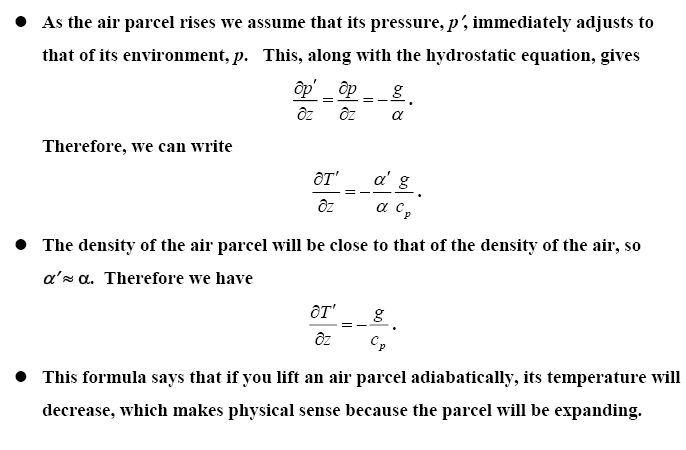 This formula says that if you lift an air parcel adiabatically, its temperature will decrease, which makes physical sense because the parcel will be expanding.
Stability of Dry Air

DRY ADIABATIC LAPSE RATE
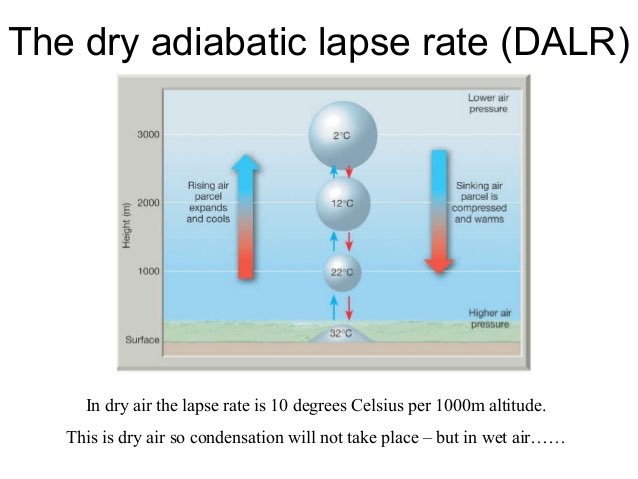 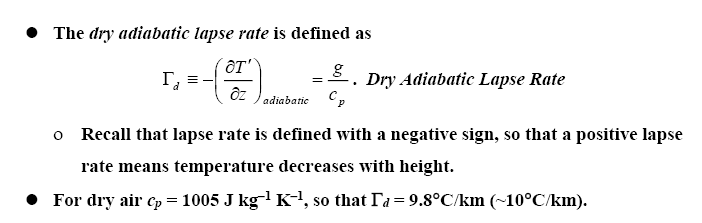 BUOYANCY
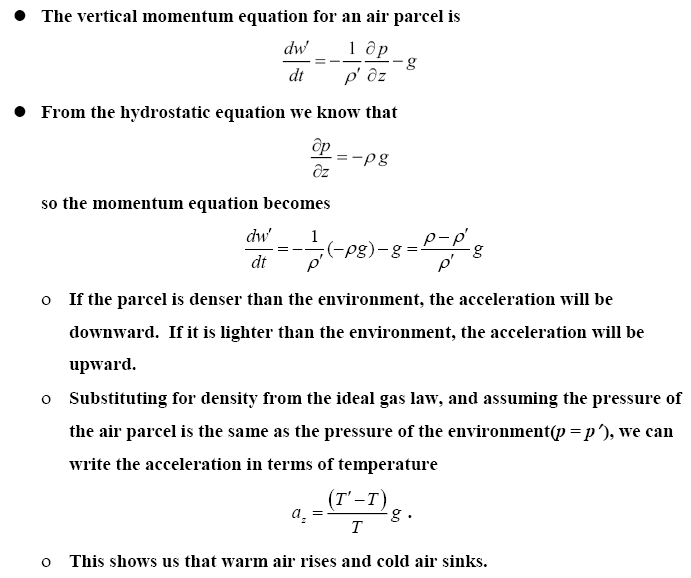 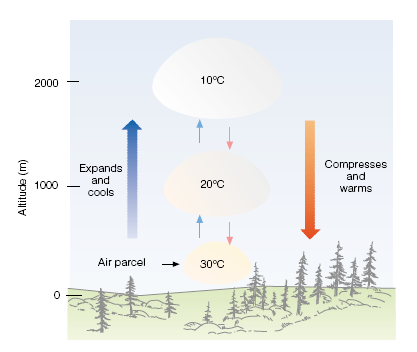 STABILITY IN A DRY ATMOSPHERE
Stability refers to whether an air parcel, one moved vertically, will continue to accelerate in the direction that it was pushed (unstable), or return in the direction from which it came (stable).
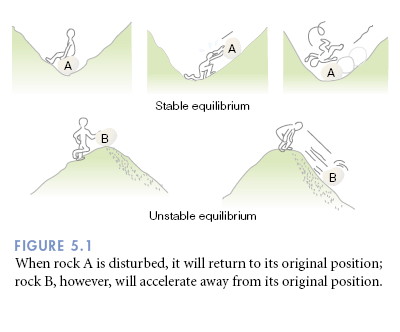 STABILITY IN A DRY ATMOSPHERE
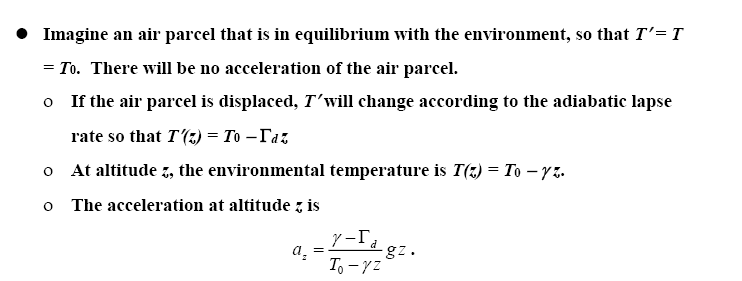 STABILITY IN A DRY ATMOSPHERE
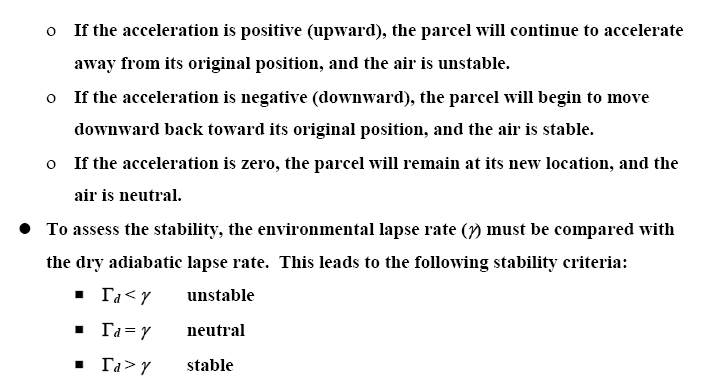 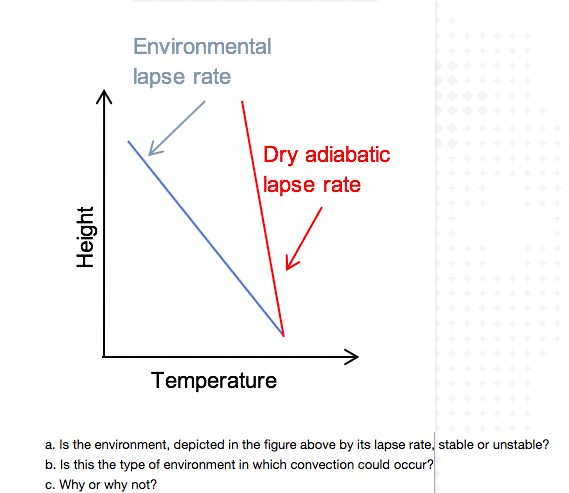 A stable atmosphere.
An absolutely stable atmosphere exists when a rising air parcel is colder and heavier (i.e., more dense) than the air surrounding it. If given the chance (i.e., released), the air parcel in both situations would return to its original position, the surface.
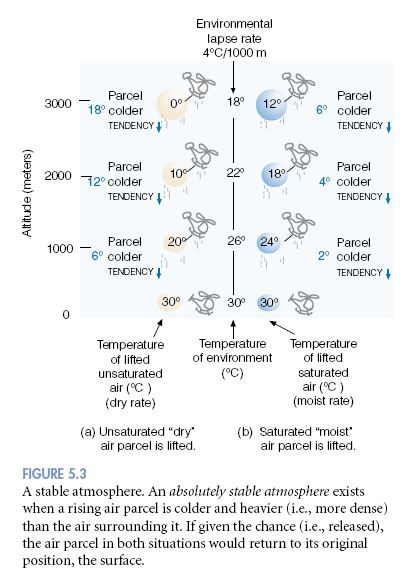 An ustable atmosphere.
An absolutely unstable atmosphere exists when a rising air parcel is warmer and lighter (i.e., less dense) than the air surrounding it. If given the chance (i.e., released), the lifted parcel in both (a) and (b) would continue to move away (accelerate) from its original position
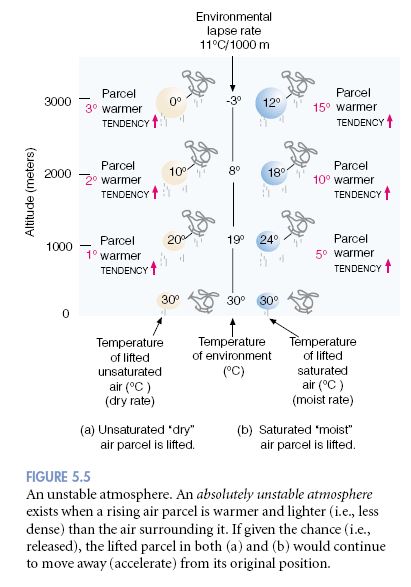 POTENTIAL TEMPERATURE
[Speaker Notes: The dry adiabatic lapse rate  Γ=-dT/dz = g/cp = 9.8 c/km]
POTENTIAL TEMPERATURE
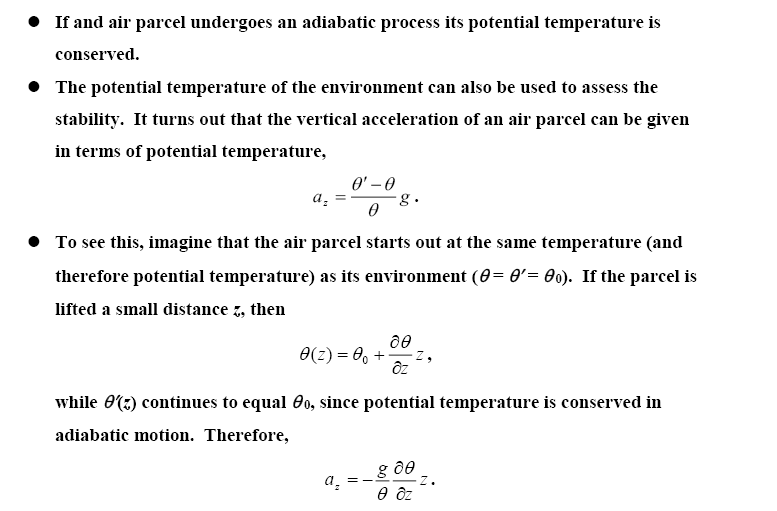 POTENTIAL TEMPERATURE
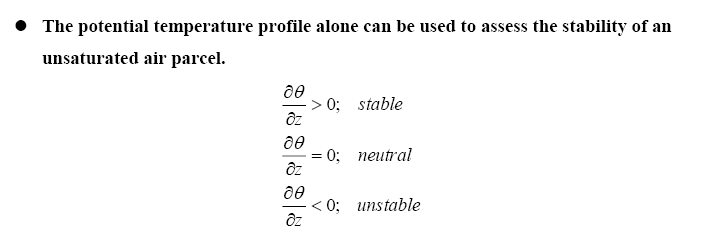 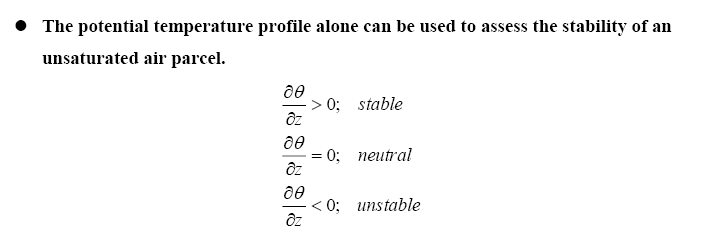 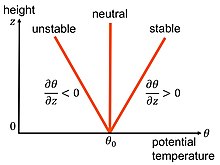